قصة قصيرة
الاستماع
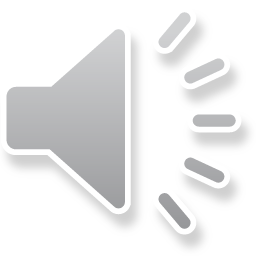 قَمْحَةٌ فِي حَجْمِ بَيْضَةٍ
الدّرس السادس:
نواتجُ التَّعلُّمِ
* يَفهمُ المُتَعَلِّمُ مضمونَ المادَّةِ المَسْموعَةِ, و معاني بعض العِباراتِ الوارِدَةِ فِيها, و الرّسائِلَ المُضَمَّنةِ. 
*يُحَلِّلُ المُتَعَلِّمُ المَادَّةَ المَسْموعَةَ مُحَدِّدًا العَلاقاتِ بَيْنَ أَجْزاءِ النَّصِّ, مُفاضِلاً بَيْنَ الآراءِالمَطْروحَةِ.
قَمْحَةٌ في حَجْمِ بَيْضَةٍ
أوَّلاً: اقرأ الأسئِلَةَ الآتِيَةَ قبلَ الاستِماعِ لِلنَّصِّ, ثُمَّ أَجِبْ عنها في أَثناءِ استِماعِكَ:
* اخترِ الإجابَةَ الصَّحِيحَةَ لِكلِّ سؤالٍ ممّا يَأتِي:
       الشّيْخُ الّذي يَتَوافَقُ زَمانُهُ و زَمانُ المَلِكِ هُوَ:  
         أ. الشَّيْخُ الابنُ.
        ب. الشَّيْخُ الأَبُ.
        ج. الشَّيْخُ العَجوزُ الجَدُّ.
   الذّنبُ الذي أَنْكَرَ اقتِرافَهُ العَجوزُ الثّالِثُ, هو:
        أ. شِراءُ القَمْحِ.
       ب. التَّعامُلِ بِالنُّقودِ.
       ج. تبادُلِ القمْحِ بِموادَّ أُخْرى.
/1
/2
<< و كانَ بَرّاقَ العَيْنَيْنِ يَتَكَلَّمُ بِوُضُحٍ>>, كانَتْ هَذِهِ صِفاتُ العَجوزِ:
           أ. الابنِ.
          ب. الأبِ.
          ج. الجدِّ.
     كان القمحُ أكبرَ حَجْمًا و أَوْفَرَ بُرًّا, في زَمَنِ الجيلِ:
         أ. الأوَّلِ و الثَّاني.
        ب. الثَّاني.
        ج. الثَّالثِ.
       يَرى كاتِبُ القِصَّةِ أَنَّ التَّغْيُّرَ قَدْ لَحِقَ بِ:
        أ. الأَفكارِ.
       ب. المُنْتَجاتِ.
       ج. كُلُّ مَظاهِرِ الحَياةِ.
/3
/4
/5
قَمْحَةٌ في حَجْمِ بَيْضَةٍ
ثانيا: راجِعْ إجاباتِكَ مَعَ مُعَلِّمِكَ و زُمَلائِكَ, و سَجِّلْ عَلامَتَكَ في المُرَبَّعْ.
قَمْحَةٌ في حَجْمِ بَيْضَةٍ
ثالثا: استمع للنَّصِّ مَرَّةً أُخْرى, ثُمَّ أجِبْ عنِ الأَسْئِلَةِ التَّعاوُنِ معَ زَمِيلِكَ.
اختر الإجابة الصّحيحة لِكُلِّ سُؤالٍ مِمّا يَأْتي:
* يرى الكاتِبُ أنَّ:
                     أ. الكُتُبَ وحدَها تحمِلُ المعلوماتِ كُلَّها.
                    ب. العِلْمَ لهُ مصادرُ مُتَعدِّدةٌ.
                    ج. الذّاكِرةَ الإنسانيَّةَ أفضَلُ مِنَ الكُتُبِ في رَصْدِ المعلوماتِ.
* يُقصَدُ ب(المُعمَّى) في جُملةِ: <<لأنَّنا لم نعثرْ في الكُتُبِ التي بين أَيْدينا على تفسيرٍ لهذا المُعمَّى.>>
                   أ. الأعمى.
                  ب. المجهول.
                  ج. المُغَطّى.
     لماذا اختلفت مواصفات القمح من زمنٍ إلى آخر؟
/1
/2
لأنّ التغيير لحق بكل مظاهر الحياة و منها الزّراعة
هل هناك علاقة بين كلام العجوز الجدّ و مغزى القصّة؟ وضِّح ذلك.


       ارصد تطوّر الصّورة التي بدا عليها المزارعون بشكل تنازلي, و ارسم صورة بالكلمات لحبّة 
        القمح التي رافقت كلّ صورة.






    
      كيف كان الناس قديما يتعاملون بالبيع و الشّراء قبل النّقود؟


     اذكر صفتين بارزتين يمكنك استنتاجهما عن الملك.
/3
نعم هناك علاقة بين كلامه و مغزى القصّة / عندما أنكر الشيخ العجوزالتعامل بالنقود و اعتبره ذنبا
/4
الشيخ العجوز الجد يمشي على قدميه لا توكأ على هراوة و لا هراوتين و كان برّاق العينين يتكلّم بوضوح لا يتلجلج و في عهده كانت حبّة القمح بحجم البيضة أمّا الأب فكان أقوى من الابن ينظر بعينين أكثر بريقا من عيني الابن و يعتمد في سيره على هراوة واحدة وكان أحسن سمعا من الابن و كانت القمحة في عهده أكبر حجما و أكثر بُرًّا و لكن ليس بحجم البيضة. أمّا الابن فكان ردًّا شاحب اللّون لم تُبق الأيّام من هيكله البالي سوى جلد مُجعّد على عظم دقيق مُنْحَنِيَ الظَهرِ يتوكّأ على هراوتين و عينين ضعيفتين فيهما بصيص ضئيل من نور الإبصار و مُصابًا بشيءٍ من الصّمَم و لا ينطق إلاّ بِمَشقّة وفي عهده كان القمح صغير الجُرْمِ كقمح هذه الأيام .
/5
كان كل واحد يزرع الحنطة و يبادل على الحاجيات الأخرى بالقمح الزائد عن حاجته.
/6
يهتمّ بالبحث العلمي / يهتمّ بشؤون الرّعيّة
رابعا: ناقش إجاباتك مع معلّمك  و زُملائك.